On Complexity, Sampling, and  -Nets  and    -Samples
Range Spaces
A range space      is  a pair            , where      is a ground set, it’s elements called points and      is a family of subsets of     , it’s elements called ranges.

For example:
Measure
Let                    be a range space and let x be a finite subset of    , then for           the measure is:
Motivation
For             , the estimation of          , is defined by: 


We want to find a Sample            , such that for every          ,                   .
More Definitions
Let                    be a range space. For           ,    let                              be the projection of      on 

If        contains all subsets of    , then     is shattered by 

                    is the maximum cardinality of a shattered subset of
[Speaker Notes: אחרי שעברתי על השקופית הזאת לתת את הדוגמאות של מימדי הVC של אינטרוולים,דיסקים וצורות קמורות]
Half-Spaces
Claim: let                              be a set in     . There are real numbers               ,not all of them zero, such that 

Theorem: Let                             be a set in     . Then, there exist 2 disjoint subsets                such that
[Speaker Notes: לחשוב אם באמת ללכת על ההוכחות בע"פ]
Half-Spaces
Lemma: let            be a finite set. Let                  and      is a half-space of      containing   . Then there is a point in     contained in 

Corollary: Let                                                    Then,                      . Proof:
 regular simplex
[Speaker Notes: לחשוב אם באמת ללכת על ההוכחות בע"פ]
The Growth Function
Let                                    be the growth function.

Notice:
[Speaker Notes: אולי כדאי להבין את הנקודה הראשונה]
Sauer’s Lemma
If              is a range space with                             and              then              

Proof: By induction. The claim trivially holds for             or          .
Let           , and consider the sets:
[Speaker Notes: אולי כדאי להבין את הנקודה הראשונה]
Sauer’s Lemma
Notice:


By induction.
[Speaker Notes: אולי כדאי להבין את הנקודה הראשונה]
Even More Definitions
Let                    be a range space. We define its shatter function to be:


We define the shattering dimension as the smallest       such that
[Speaker Notes: אחרי שעברתי על השקופית הזאת לתת את הדוגמאות של מימדי הVC של אינטרוולים,דיסקים וצורות קמורות]
Let             , we have that                            .          As such                 and by its definition
[Speaker Notes: מה לעשות עם למה 5.13?]
Let               be the largest set shattered by          and            , so 

                                         
                                          Assuming
[Speaker Notes: מה לעשות עם למה 5.13?]
Why Do We Need Shattering Dimension?
Let                                               be a range space.    The shattering dimension of       is 3

Proof: Consider any set     of     points, then               :
[Speaker Notes: אחרי שעברתי על השקופית הזאת לתת את הדוגמאות של מימדי הVC של אינטרוולים,דיסקים וצורות קמורות]
Mixing Range Spaces
Let                           be range spaces with finite VC dimensions             .
Let                   be a function that maps k-tuples of sets           , into a subset of X by 
Consider the range set
Theorem: The associated range space                     has a VC dimension bounded by                 , where
[Speaker Notes: אחרי שעברתי על השקופית הזאת לתת את הדוגמאות של מימדי הVC של אינטרוולים,דיסקים וצורות קמורות]
Proof
Assume                      is being shattered by

 



Assume
[Speaker Notes: להבין את האי-שיוויון האחרון 4]
Proof
Setting                gives us:
[Speaker Notes: אחרי שעברתי על השקופית הזאת לתת את הדוגמאות של מימדי הVC של אינטרוולים,דיסקים וצורות קמורות]
Dual Range Spaces
Let                    be a range space.

Let           , We define  

The dual range space is
[Speaker Notes: אחרי שעברתי על השקופית הזאת לתת את הדוגמאות של מימדי הVC של אינטרוולים,דיסקים וצורות קמורות]
Assume                         is shattered by     , then there are       points creating the following matrix:
[Speaker Notes: אחרי שעברתי על השקופית הזאת לתת את הדוגמאות של מימדי הVC של אינטרוולים,דיסקים וצורות קמורות]
The set of          points represented by the columns of M’ is shattered by
[Speaker Notes: אחרי שעברתי על השקופית הזאת לתת את הדוגמאות של מימדי הVC של אינטרוולים,דיסקים וצורות קמורות]
Let                    be a range space, and let     be a finite subset of points. A subset            is an                   for    if :
[Speaker Notes: אחרי שעברתי על השקופית הזאת לתת את הדוגמאות של מימדי הVC של אינטרוולים,דיסקים וצורות קמורות]
The                              Theorem
There is a positive constant     such that if            is any range space with VC dimension at most   ,           is a finite subset and              then a random subset of cardinality


    is an                   for     with probability at least
[Speaker Notes: להדגיש שאין פה תלות בגודל של x]
Let                    be a range space, and let     be a finite subset of points. A subset            is an              for     if:
[Speaker Notes: אחרי שעברתי על השקופית הזאת לתת את הדוגמאות של מימדי הVC של אינטרוולים,דיסקים וצורות קמורות]
The                    Theorem
Let                    be a range space of VC dimension   , and let     be a finite subset of points.
Suppose 
Let       be a set obtained by      random independent draws from    , where:


Then      is an              with probability at least
[Speaker Notes: להדגיש שאין פה תלות בגודל של x]
Some Applications
[Speaker Notes: אחרי שעברתי על השקופית הזאת לתת את הדוגמאות של מימדי הVC של אינטרוולים,דיסקים וצורות קמורות]
Range Searching
Consider a very large set of points in the plane.
We would like to be able to quickly decide how many points are included inside a query rectangle.
The                   Theorem tells us that there is a subset of constant size, that works for all query rectangles.
[Speaker Notes: אחרי שעברתי על השקופית הזאת לתת את הדוגמאות של מימדי הVC של אינטרוולים,דיסקים וצורות קמורות]
Learning a Concept
A function      is defined over the plane and returns ‘1’ inside an unknown disk               and ‘0’ outside of it.

There is some distribution     and we can pick (roughly)                              random points in a sample     and compute     just for them
[Speaker Notes: אחרי שעברתי על השקופית הזאת לתת את הדוגמאות של מימדי הVC של אינטרוולים,דיסקים וצורות קמורות]
Learning a Concept
[Speaker Notes: אחרי שעברתי על השקופית הזאת לתת את הדוגמאות של מימדי הVC של אינטרוולים,דיסקים וצורות קמורות]
Learning a Concept
We compute the smallest       that contains only the points in     labeled ‘1’ and define      that returns ‘1’ inside       and ‘0’ outside it

We claim that     classifies
    correctly all but
    of the points:
[Speaker Notes: אחרי שעברתי על השקופית הזאת לתת את הדוגמאות של מימדי הVC של אינטרוולים,דיסקים וצורות קמורות]
Learning a Concept
Let                    be a range space where      is all the symmetric differences between 2 disks.

             is our finite set
 

          is the probability of 
    mistake in classification
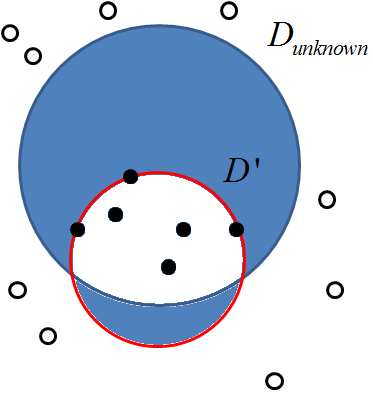 [Speaker Notes: אחרי שעברתי על השקופית הזאת לתת את הדוגמאות של מימדי הVC של אינטרוולים,דיסקים וצורות קמורות]
Learning a Concept
By the              Theorem      is an            , and so:
[Speaker Notes: אחרי שעברתי על השקופית הזאת לתת את הדוגמאות של מימדי הVC של אינטרוולים,דיסקים וצורות קמורות]
Discrepancy
Let                          be a coloring. We define the discrepancy of      over a range     as the amount of imbalance in the coloring:


Let       be a partition of      into pairs. We will refer to     as compatible with     if a each point in a pair in      is colored by a different color by
[Speaker Notes: אחרי שעברתי על השקופית הזאת לתת את הדוגמאות של מימדי הVC של אינטרוולים,דיסקים וצורות קמורות]
Discrepancy
Let       denote the crossing number of  
Let                       be the contribution of 
    the i’th crossing pair to 

For                              , for some threshold          we have by Chernoff’s inequality:
[Speaker Notes: להבין את הצ'רנוף הזה?]
Building                      via Discrepancy
Lemma: Let             be an                   for    , and let              be an                    for    .  Then       is an                           for 
Proof:
[Speaker Notes: אחרי שעברתי על השקופית הזאת לתת את הדוגמאות של מימדי הVC של אינטרוולים,דיסקים וצורות קמורות]
Building                      via Discrepancy
Let                    be a range space with shattering dimension
Let             be a set of     points, consider the induced range space 
 
Consider coloring    , with the discrepancy bounded as we have seen ant let
[Speaker Notes: אחרי שעברתי על השקופית הזאת לתת את הדוגמאות של מימדי הVC של אינטרוולים,דיסקים וצורות קמורות]
Building                      via Discrepancy
Now, for every range          :

                      , for some absolute constant
[Speaker Notes: אחרי שעברתי על השקופית הזאת לתת את הדוגמאות של מימדי הVC של אינטרוולים,דיסקים וצורות קמורות]
Building                      via Discrepancy
Let                      . We will compute coloring        of         with low discrepancy. Let       be the points of        colored -1 by 

Let

By the lemma we have that      is a                          for
[Speaker Notes: אחרי שעברתי על השקופית הזאת לתת את הדוגמאות של מימדי הVC של אינטרוולים,דיסקים וצורות קמורות]
Building                      via Discrepancy
We look for the maximal     such that                   :




So, taking the largest     results in a set      of the size                                which is an                   for
[Speaker Notes: לבדוק אי התאמה בין האוו לנוסחא]
Proof of the                Theorem
Let                   be a range space of VC dimension  and let     be a set of points of size 
Let                        be a set of points obtained by independent samples from 
Let 
We wish to bound 
Let                        be a sample generated like
[Speaker Notes: אחרי שעברתי על השקופית הזאת לתת את הדוגמאות של מימדי הVC של אינטרוולים,דיסקים וצורות קמורות]
Proof of the                Theorem
Let




Assume      occurs, and       
Then
[Speaker Notes: לרשום את m בצד של הלוח]
Proof of the                Theorem
Let
Then                      is a binomial variable with:

Thus, by Chebychev’s inequality:
[Speaker Notes: לרשום את m בצד של הלוח]
Proof of the                Theorem
Let
[Speaker Notes: לרשום את m בצד של הלוח]
Proof of the                Theorem
Now we fix a set    ,and it’s enough to consider the range space            , we know

Let us fix any            and consider the event
[Speaker Notes: לרשום את m בצד של הלוח]
Proof of the                Theorem
If                                         it is trivial
Otherwise,
[Speaker Notes: לרשום את m בצד של הלוח]
Proof of the                Theorem
And to sum up:
[Speaker Notes: לרשום את m בצד של הלוח]